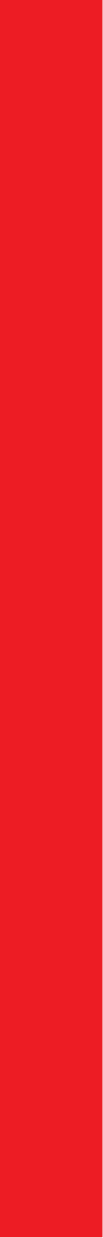 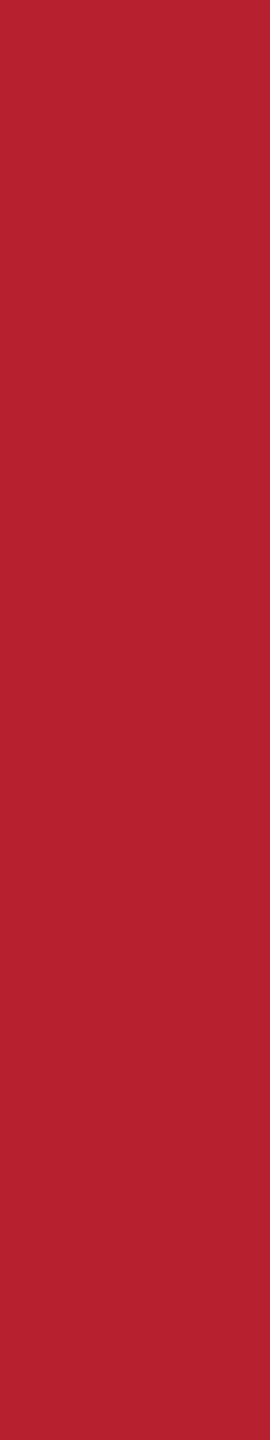 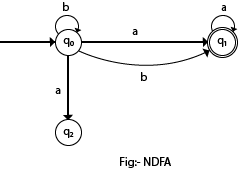 NFA
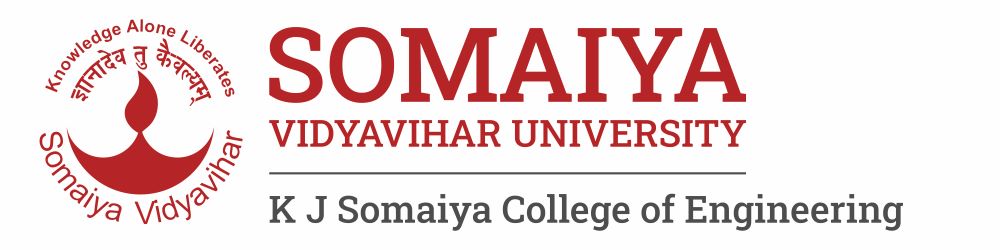 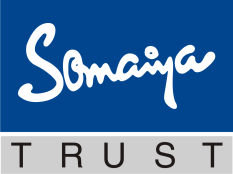 Non-deterministic Finite Automata
The finite Automata are called non deterministic finite automata if there exist many paths for specific input from current state to next state
It is easy to construct a NFA for a given language
Every NFA is not DFA, but every NFA can be translate into DFA
NFA is defined in the same way as DFA, but with two exceptions:
    Multiple next states
    It contains ε transitions
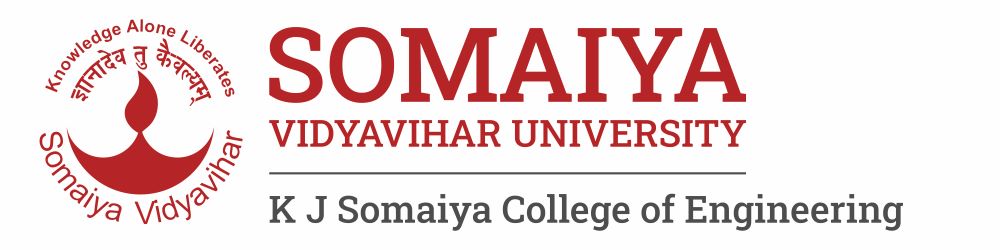 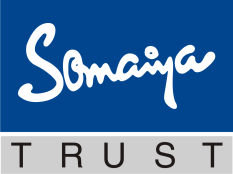 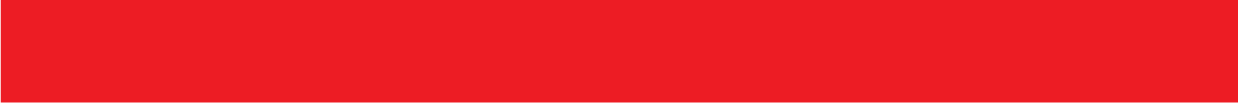 2
3
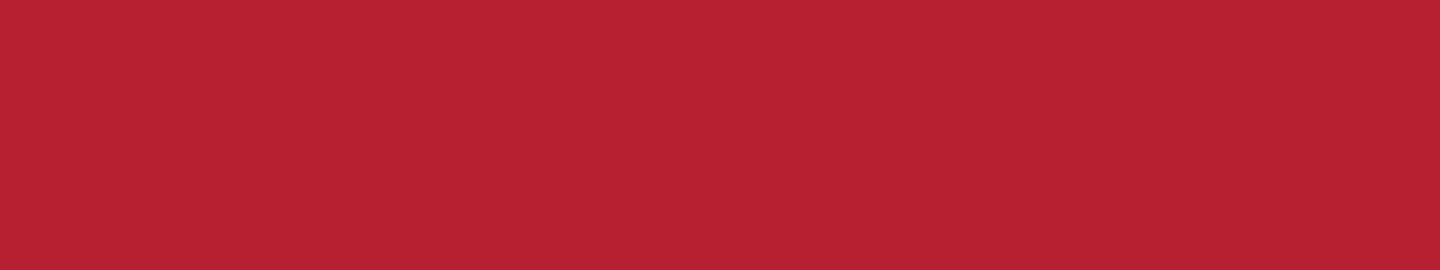 Definition of  NFA
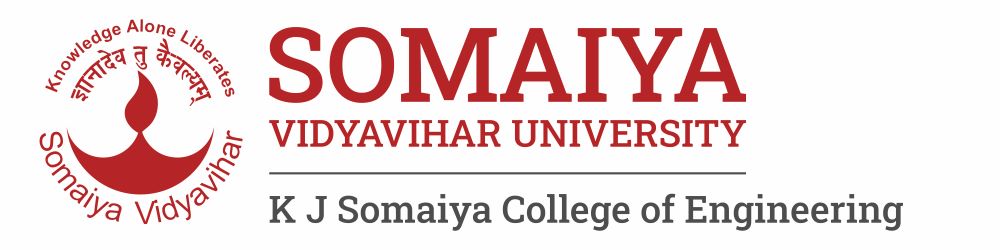 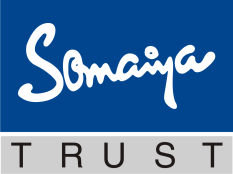 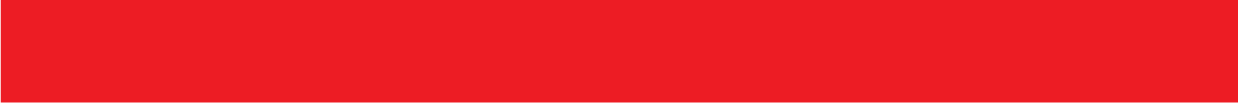 3
3
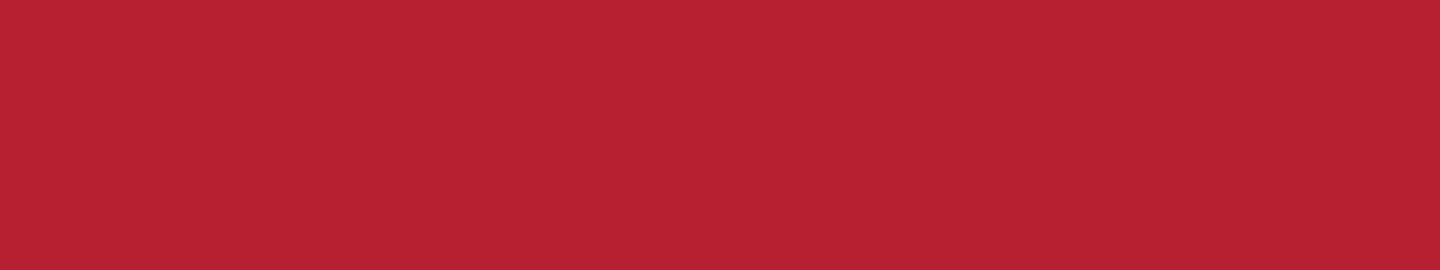 Difference between  NFA and DFA
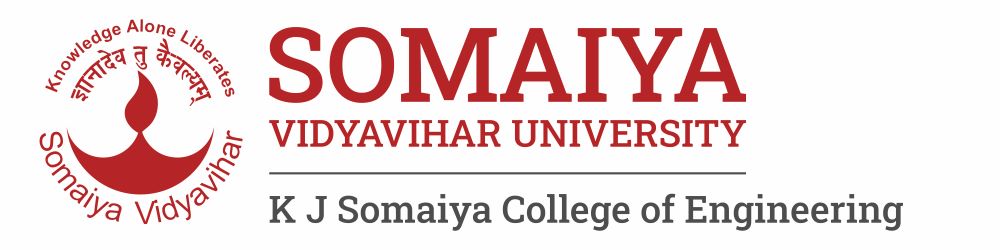 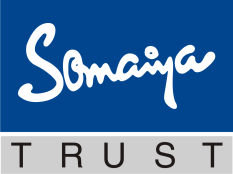 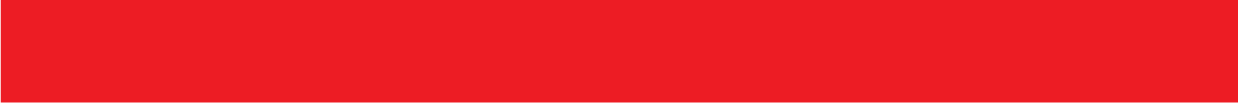 4
3
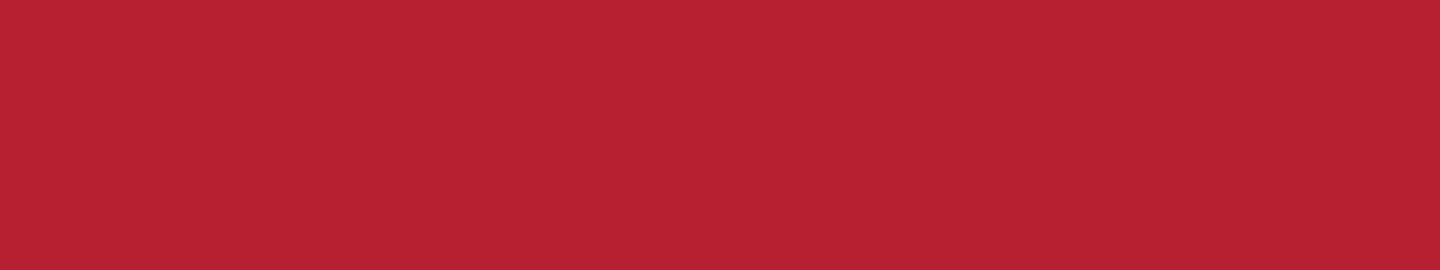 Language of  NFA
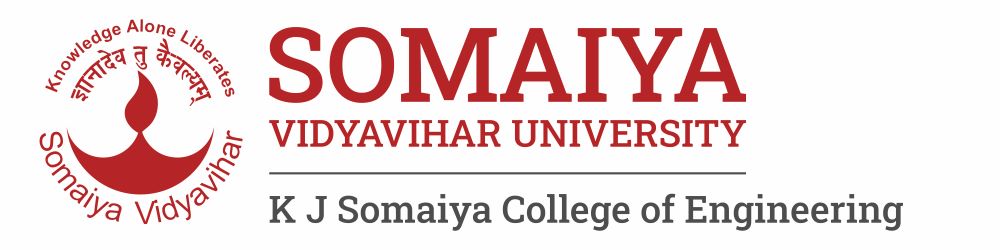 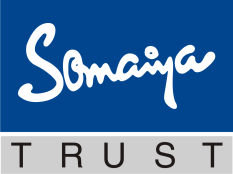 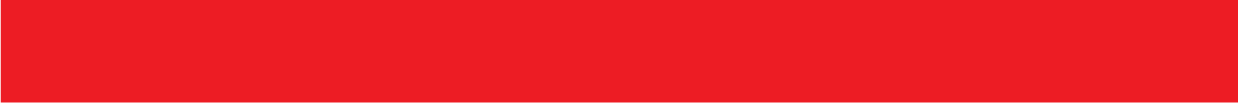 5
3
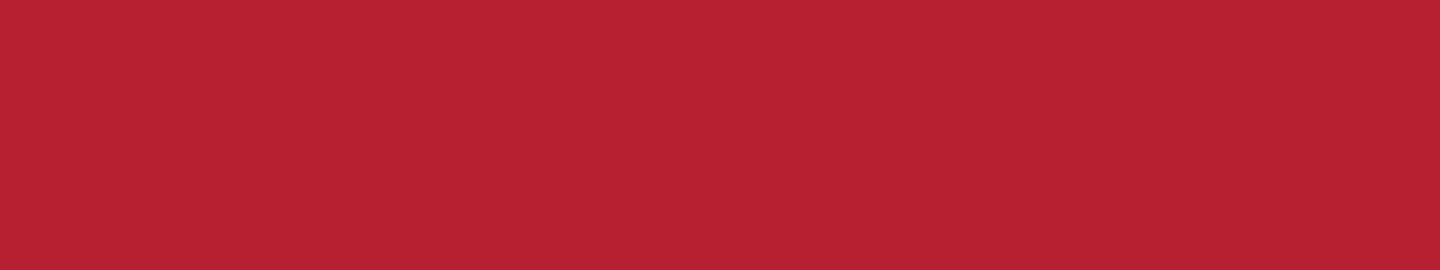 Examples of NFA acceptance
Q. Consider the following NFA M=({qo,q1,q2,q3,q4},{a,b,c},δ,qo,{q4}) , where δ is defined:
For the input x = aca, check whether it is accepted by the machine
For the input x = cac, check whether it is accepted by the machine
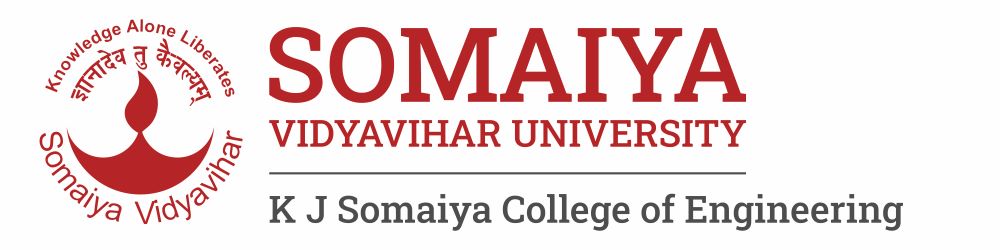 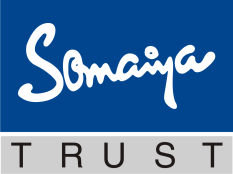 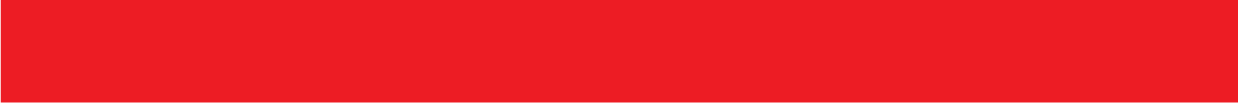 6
3
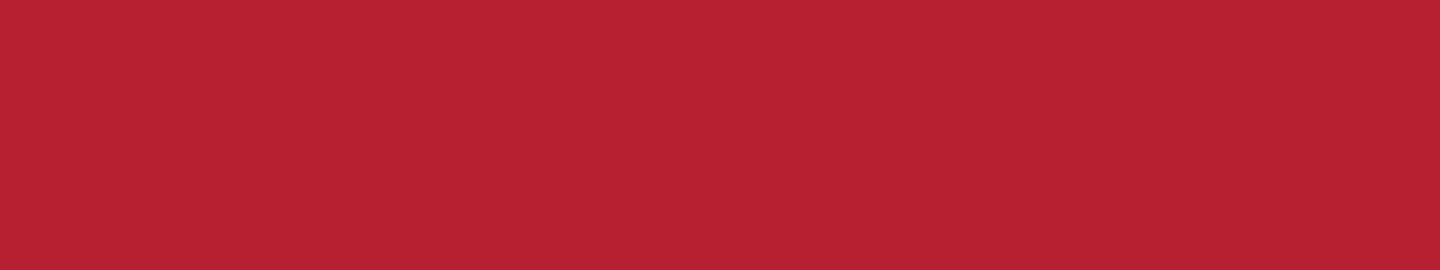 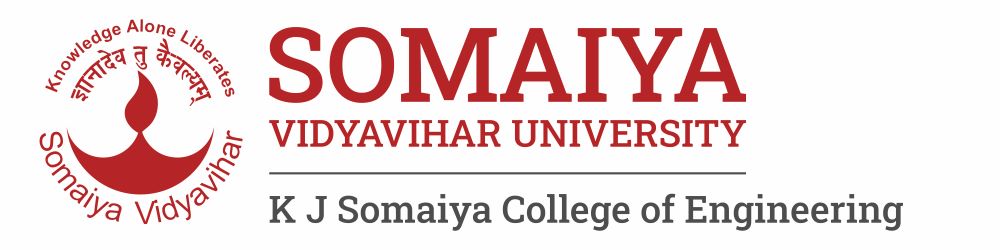 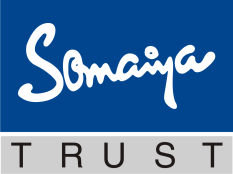 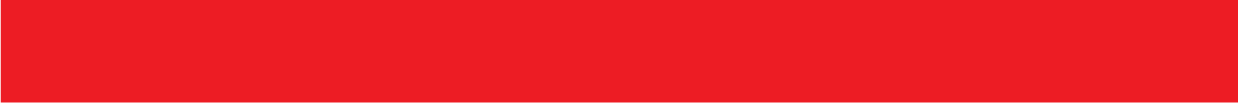 7
3
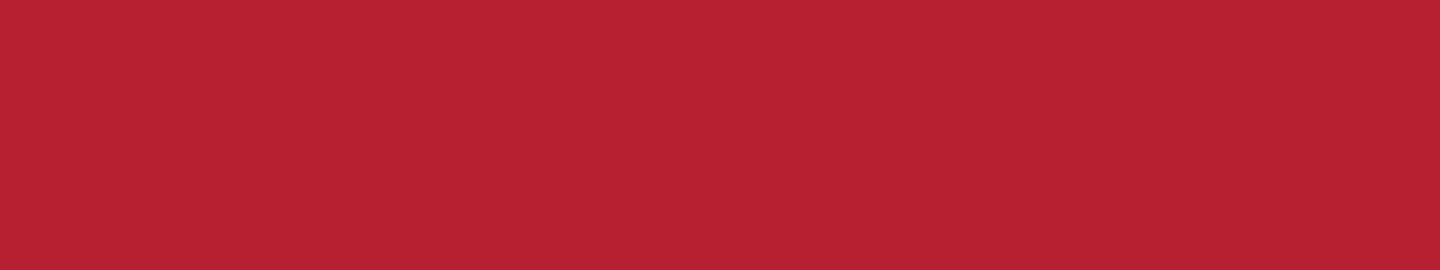 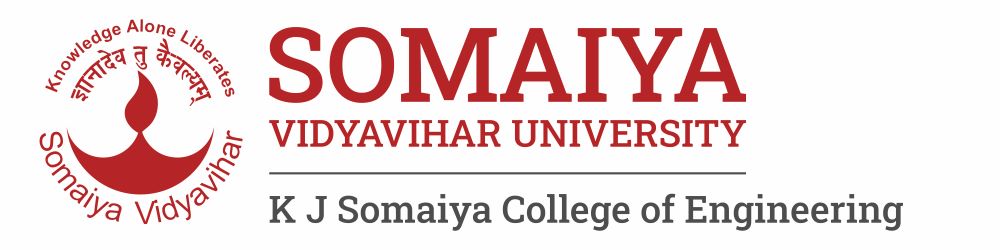 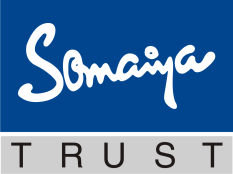 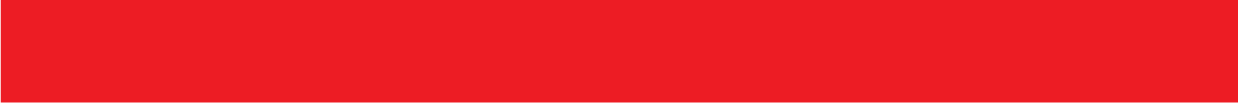 8
3
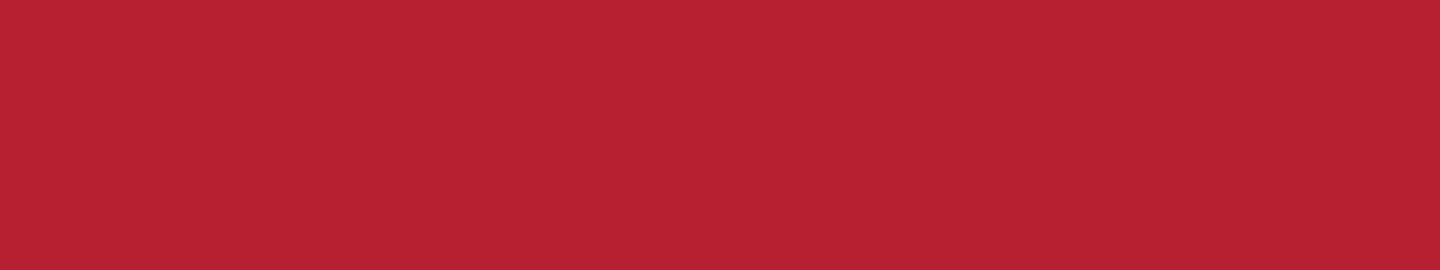 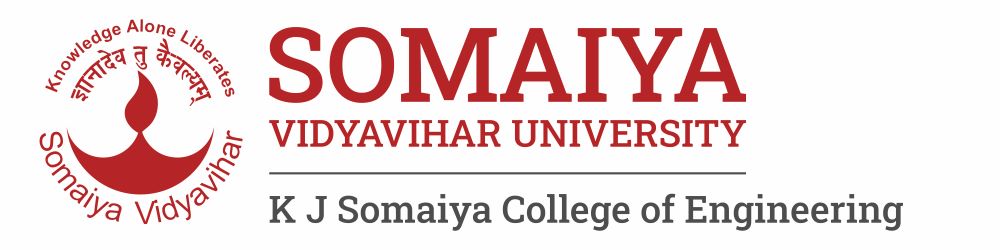 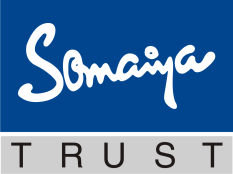 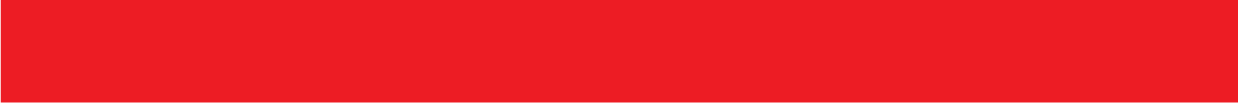 9
3
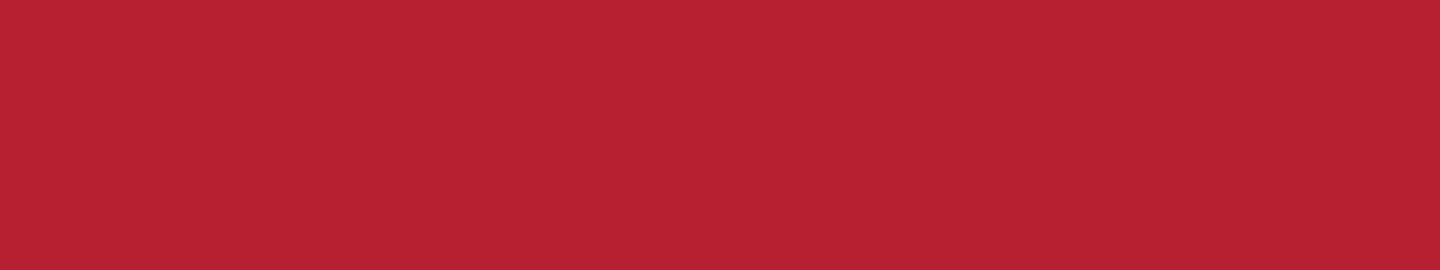 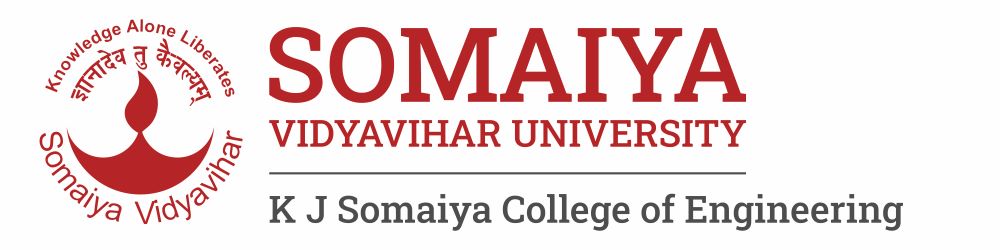 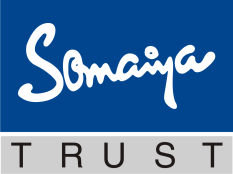 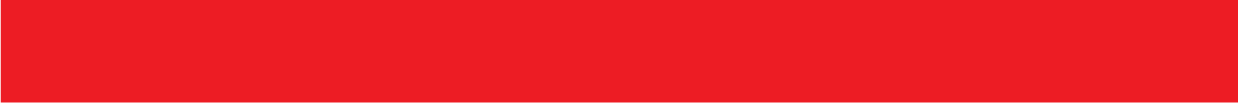 10
3
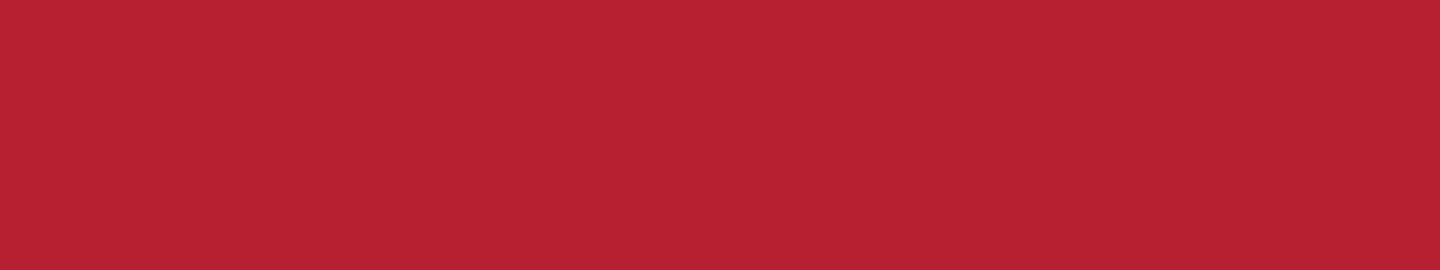 Q. Consider the input w=00101.Check whether it is accepted by the machine.
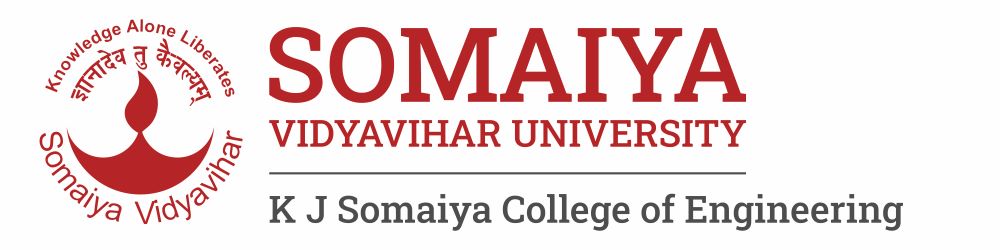 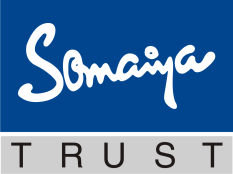 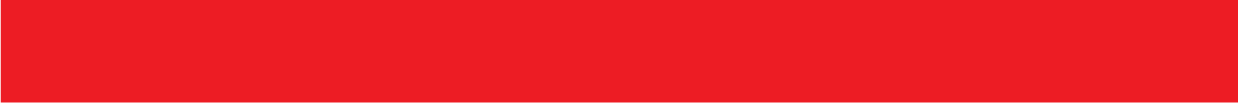 11
3
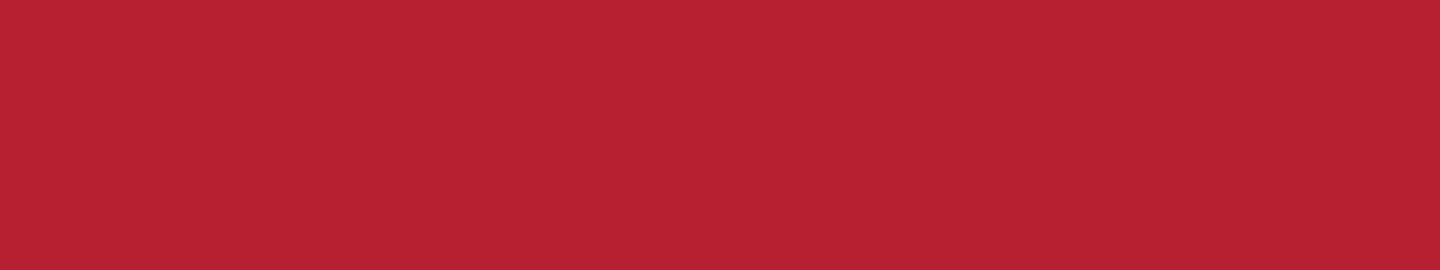 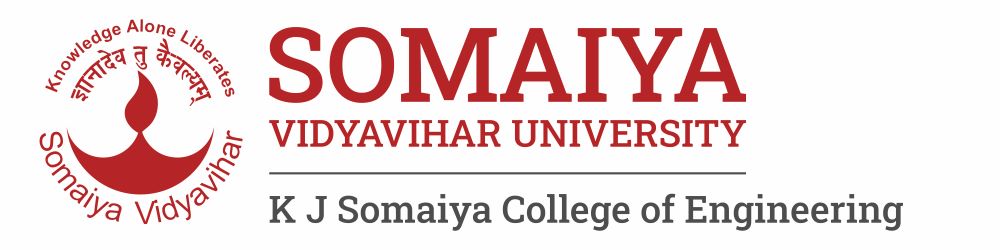 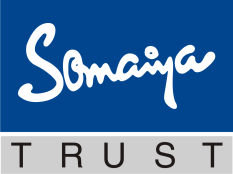 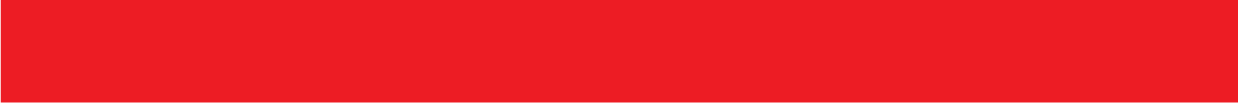 12
3
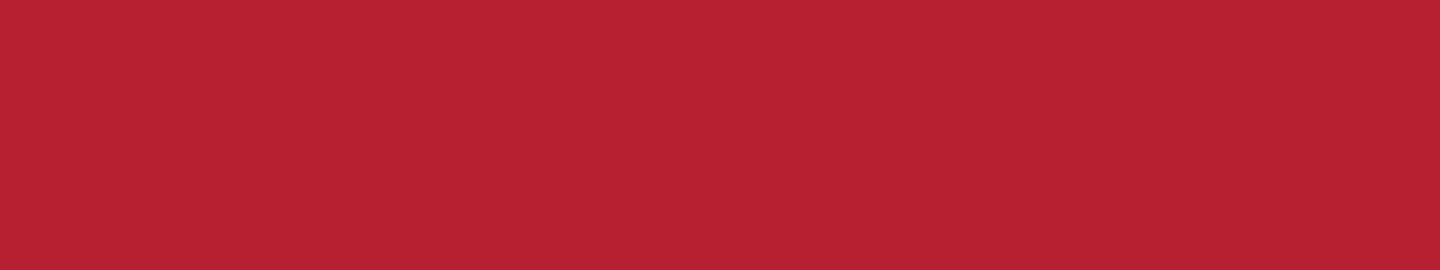 Q. Check whether the input string ‘w’ is accepted by the following automata.
i)w = 150
ii)w= 465
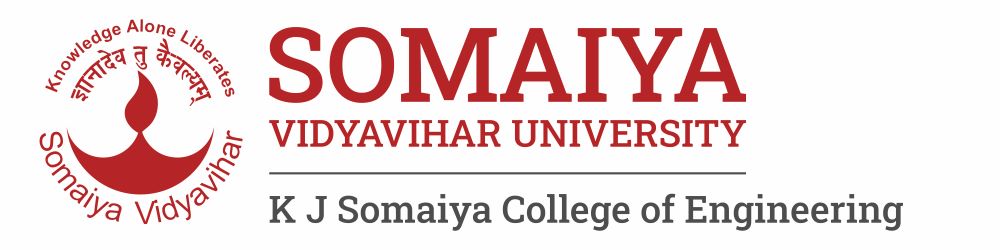 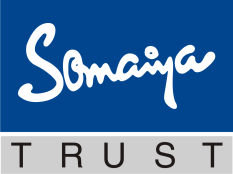 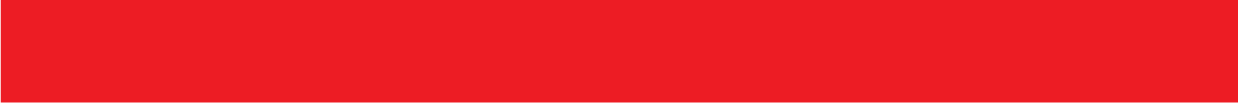 13
3
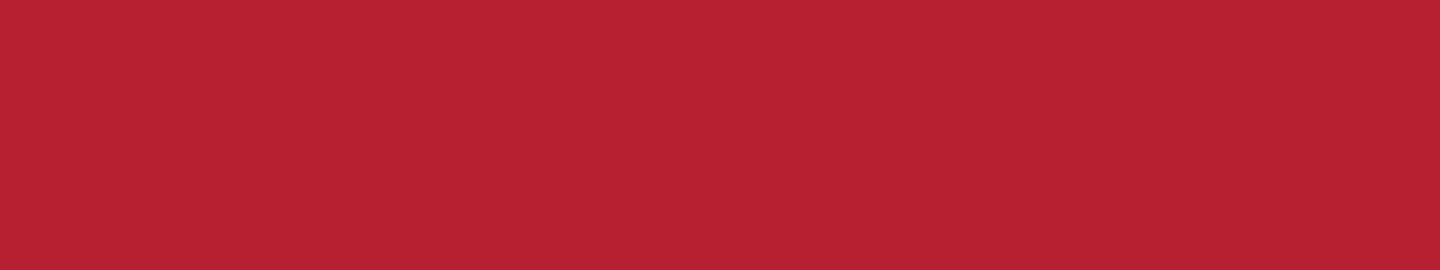 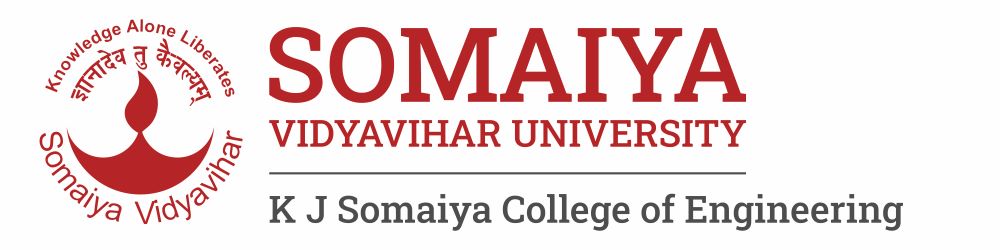 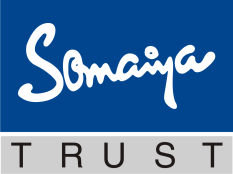 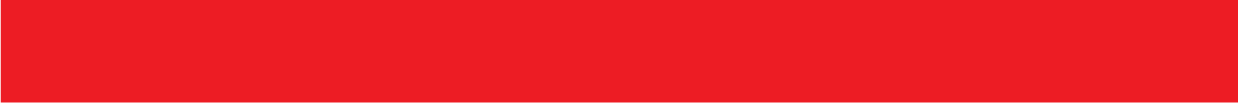 14
3
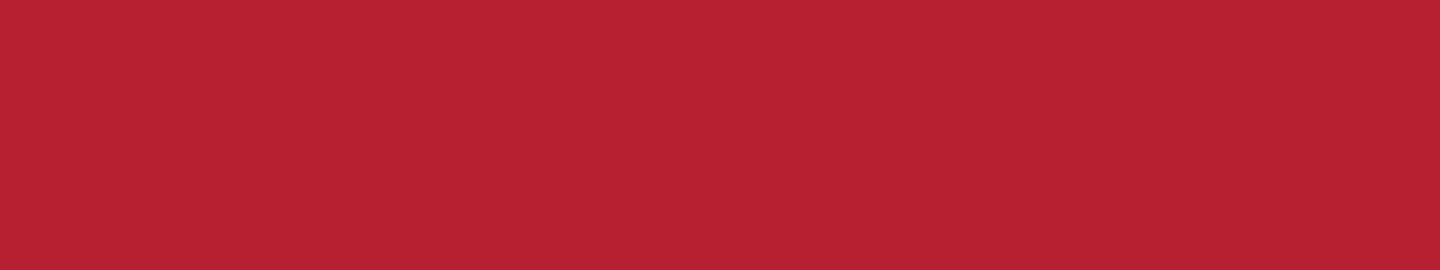 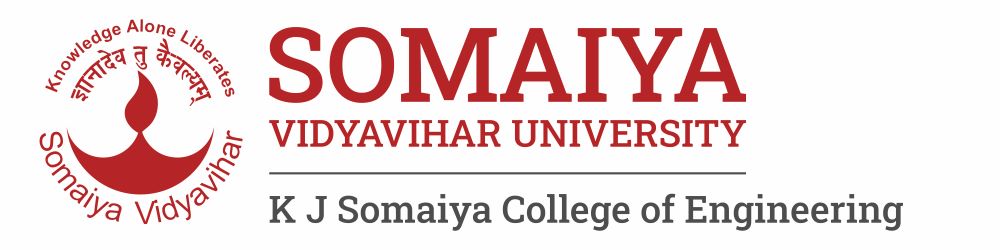 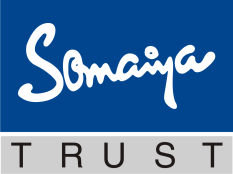 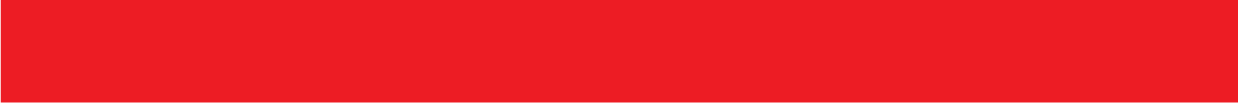 15
3
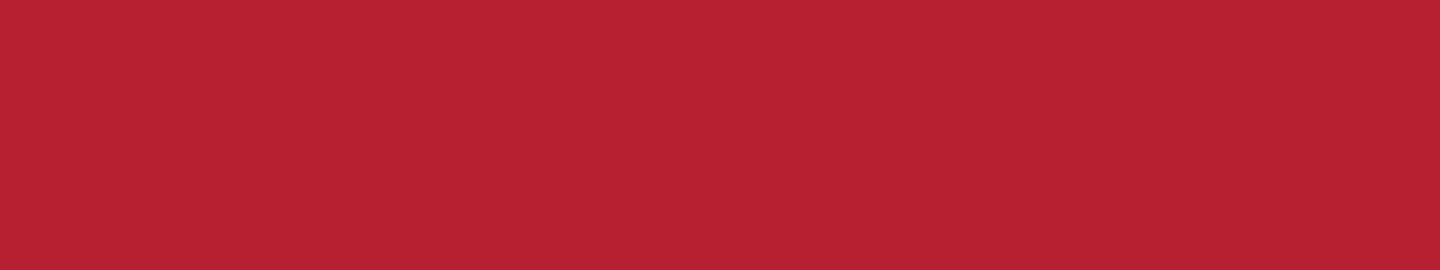 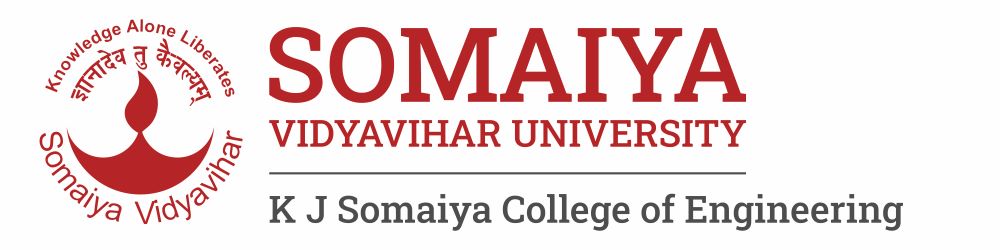 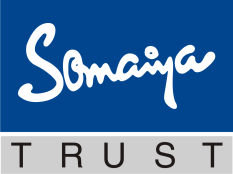 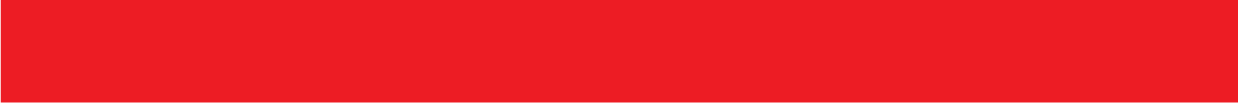 16
3
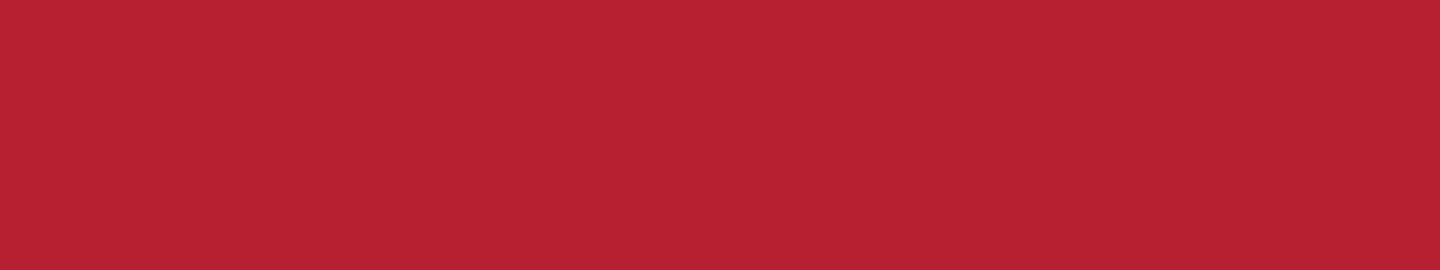